July 2012
Supplementary Plenary Information - July 2012
Date: 2012-July-12
Authors:
Name
Company
Address
Phone
email
5488 Marvell Lane,
Santa Clara, CA, 95054
+1 (321)751-3958
bkraemer@
marvell
.com
Bruce Kraemer
Marvell
Abstract: Additional Information on topics for 802 interim meeting – July 2012
Slide 1
Bruce Kraemer, Marvell
July 2012
Monday
Slide 2
Bruce Kraemer, Marvell
July 2012
Monday Agenda Item 3.2.1
IEEE LOA Database
http://standards.ieee.org/about/sasb/patcom/pat802_11.html


8 entries with 2012 submission dates
Slide 3
Bruce Kraemer, Marvell
July 2012
Monday Agenda Item 4.1.3
Joint Meetings
External:  
With 802.1   Thursday 8:00 am1 – Manchester A – 2nd level
Subject:  Bridging
With 802.1   Thursday 10:30 am2 – Manchester A – 2nd level
Subject: 1905.1 report by Philippe Klein
				
Internal:    None planned
Slide 4
Bruce Kraemer, Marvell
July 2012
Monday Agenda Item 4.1.4
New Project PARS ?
802.16q, amendment for multi-tier networks, PAR and 5C 
802.16.3, new standards for mobile broadband network performance measurements, PAR and 5C 
802.3bm, amendment for 40 Gb/s and 100 Gb/s Operation Over Fiber Optic Cables, PAR and 5C 
802.3bn,  amendment for Ethernet Passive Optical Networks Protocol over Coax Networks, PAR and 5C 
802.11aj, amendment for Enhancements for Very High Throughput to support one or more of the Chinese 40-50 GHz and 59-64 GHz frequency bands, PAR and 5C
Please go to http://www.ieee802.org/PARs.shtml for a additional details
Slide 5
Bruce Kraemer, Marvell
July 2012
PAR Review
802.11 has 3 slots labeled “PAR” during the week to prepare comments and consider responses. 
Monday pm2     Tuesday  am2        Thursday am2 
802.11 comments on each PAR must be provided to the respective WG by 5pm local time on Tuesday July 17. 
 
If you have comments please supply them Monday, July 16. 
Either attend the Monday session or send them to Bruce Kraemer and Jon Rosdahl.
Slide 6
Bruce Kraemer, Marvell
July 2012
Monday Agenda Item 4.1.4
Other PARS
Revision PAR   - mc
PAR extension - ac
Slide 7
Bruce Kraemer, Marvell
July 2012
Monday Agenda Item 4.1.5
Manchester Hyatt meeting Levels
Social
Fourth Level
Mohsen
Bush
Ford
Windsor
Madeleine
Del Mar
Third Level
Ball rooms
Elizabeth
Manchester
Second Level
Betsy
Edward
Ground Floor
Slide 8
Bruce Kraemer, Marvell
July 2012
Monday Agenda Item 4.1.5
Group Room assignments
Slide 9
Bruce Kraemer, Marvell
July 2012
Monday Agenda Item 4.1.5
WG Agendas
18:   Agenda
        Opening Report 		18-12-0058 r0
19:   Agenda  			19-12-0119 r0 	
        Opening Report   		19-12-0120r0 	
21:  Agenda 			21-12-0073r1 
       Opening Report   		21-12-0080r0 	
22: Agenda 				22-12-0062r0 
       Opening Report   		22-12-0064r1
Slide 10
Bruce Kraemer, Marvell
July 2012
Monday Agenda Item 4.1.10
September Meeting – Indian Wells, CaliforniaSeptember  16 – 21, 2012
Hotel Registration OPEN
Meeting Registration OPEN
Early bird registration expires Fri Aug 3
Slide 11
Bruce Kraemer, Marvell
July 2012
Monday Agenda Item 4.1.11
Other Special Events
Breakfast – Elizabeth Foyer        level 2
Breaks –      Elizabeth Foyer        level 2
Wednesday Social  6:30 pm start
Badge needed for admission – Guest also
Location: Pool side,  4th Floor
Slide 12
Bruce Kraemer, Marvell
July 2012
IETF & IEEE Leadership meeting
July 25 in San Jose   
Agenda     (preliminary)
9-9:30AM Introductions, Goals of the meeting 
9:30-10AM short introduction to IETF Areas, how IETF works, how decisions are made, how liaisons are managed 
10-10:30AM short introduction to IEEE 802 WGs, how IEEE 802 works, how decisions are made, how liaisons are managed 
10:45-12PM discussion about how to collaborate and manage relationship, exchange information about new work when charters are discussed, share information about IETF Last Calls and IEEE 802 Ballots, access to work-in-progress documents 
1-2:45PM discuss specific areas where collaboration is needed 
3-4PM action items, follow-up methods, plans for next meeting
Slide 13
Bruce Kraemer, Marvell
July 2012
IETF & IEEE Leadership meeting
Areas of intersection identified.
- IETF work proposed and underway in that addresses the operation and control of MAC bridged networks and IEEE 802.1 Interworking including TRILL, CCAMP and SPB, 
- IETF BFD and 802.1AX
- IETF NVO3 and IEEE 802.1 DCB
- IETF EMU and IEEE 802.1X, 802.11 and 802.16 security based on EAP
- IETF ADSL MIB and IEEE 802.3
- IETF 6LOWPAN and IEEE 802.15
- IETF PAWS WG and IEEE 802.1, 802.11, 802.15, 802.16, 802.22
- IETF HOKEY and IEEE 802.21
- IETF IPFIX Information Elements for Data Link monitoring
- IETF RADIUS attributes for IEEE 802 networks
Slide 14
Bruce Kraemer, Marvell
July 2012
IETF & IEEE Leadership meeting
41 people registered
Attendees representing 802.11
Mark Hamilton
Dorothy Stanley
Dave Halasz
Donald Eastlake
Gabor Bajko
Jon Rosdahl

EC meeting 8-9pm Tuesday
Additional 802.11 discussion/planning during Friday plenary
Slide 15
Bruce Kraemer, Marvell
July 2012
Monday Agenda Item 4.1.12
Dr. Konstantinos Karachalios  IEEE-SA  new Managing Director
I am pleased to announce that Dr. Konstantinos Karachalios will join IEEE as our new Managing Director of the IEEE Standards Association (IEEE-SA) on 20 August. Dr. Karachalios is internationally recognized and widely respected for his work within the standards development and intellectual property communities. He comes to us after completing 25 years of service with the European Patent Office (EPO).  During his tenure at EPO, he held positions as Head of the International Academy, Manager of International Technical Cooperation for Africa and the Middle East and, most recently, in the field of External Relations with a focus on public policy issues in areas that include ICT standards and emerging technologies. He was responsible for EPO relationships with international and intergovernmental organizations, including serving as a liaison to standards setting bodies and in the capacity of envoy to a number of United Nations organizations. Among the highlights of his EPO career is Dr. Karachalios's work as scenarios analyst and co-editor of the EPO’s book "Scenarios for the Future: How might IP regimes evolve by 2025? What global legitimacy might such regimes have?" He contributed to repositioning the many important issues surrounding intellectual property, reframing the way in which intellectual property issues are debated in the global arena and initiating and coordinating strategic responses to the challenges raised by those discussions. Dr. Karachalios earned a Master’s degree in Mechanical Engineering and a Ph.D in Energy Engineering (nuclear reactor safety), both from the University of Stuttgart. In his role as Managing Director of the IEEE-SA, Dr. Karachalios will report directly to me and will also serve as a member of the IEEE Management Council. He is now in the process of relocating his family to New Jersey from Europe.
Slide 16
Bruce Kraemer, Marvell
July 2012
Monday Agenda Item 4.1.13
802.11 Topics for July 2012 EC
Begin Sponsor Ballot
Nothing anticipated
Requests to submit to RevCom?
11ad Conditional
New project PAR to NesCom?
CMMW
PAR Extension ?
11ac 
Revision PAR?
11REVmc
Study Group start up?
Depends upon results of WNG meeting
Study Group extension?
Two planned, ISD & CMMW
Slide 17
Bruce Kraemer, Marvell
July 2012
Monday Agenda Item 4.1.14
802.1 Architecture Document
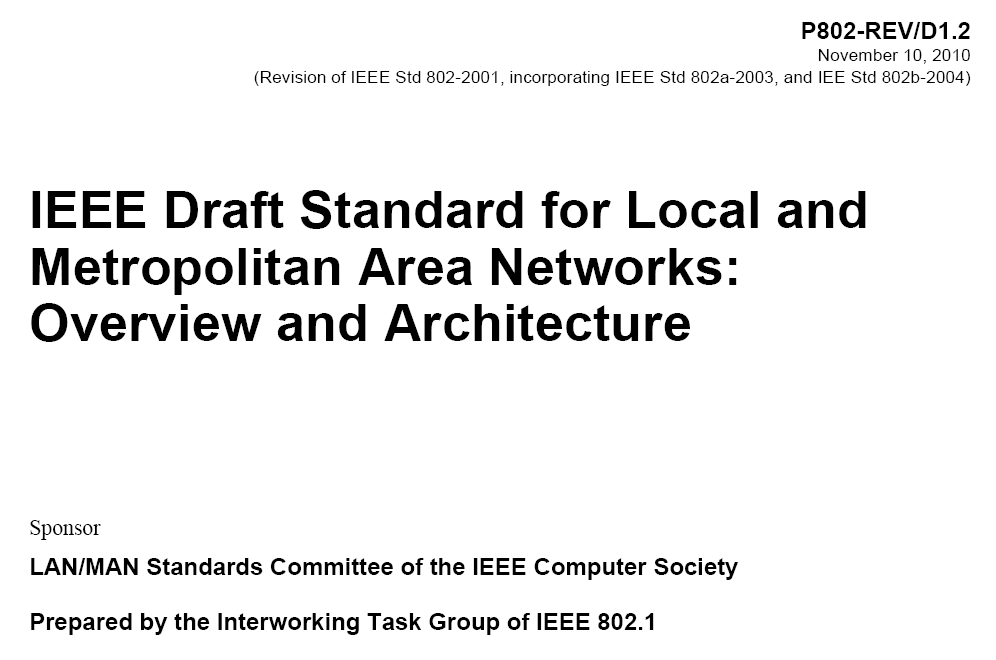 Slide 18
Bruce Kraemer, Marvell
July 2012
Monday Agenda Item 4.1.14
Architecture
802.1 owns a project to Update the Overview and Architecture standard for 802
Ballot on D1.4 closed July 6
Approve: 27     Disapprove: 7    Abstain: 8
Returned: 42
Approve ratio: 79%
5 commenters,   41 comments
 http://ieee802.org/1/files/public/docs2012/802-rev-d1-4-pdis-v00.ods
13 Technical/General
28 Editorial
Slide 19
Bruce Kraemer, Marvell
July 2012
Monday Agenda Item 4.1.15
Smart Grid Meetings
EC Study Group :
Monday pm2  		Elizabeth D – 2nd level 
Tuesday pm2  		Elizabeth E – 2nd level 
Wednesday pm2  	Elizabeth D – 2nd level
Slide 20
Bruce Kraemer, Marvell
July 2012
Monday Agenda Item 4.1.16
Wednesday Plenary Topics
PAR changes review
Overview of new project PAR & 5C
CMMW
802 University Outreach feedback
Overview of O  M Change proposal
Central Desktop – new IEEE Service - overview
Awards
Slide 21
Bruce Kraemer, Marvell
July 2012
Monday Agenda Item 4.1.17
Tutorials
TUTORIAL #1 (6:00 -7:30 PM)
TITLE OF TUTORIAL:    What’s next? Wireless Communication beyond 60 GHz
TUTORIAL SPONSOR (WG Chair): Bob Heile (Chair WG)
      
TUTORIAL #2 (7:30 - 9:00 PM) 
TITLE OF TUTORIAL:    IEEE Industry Connections Ethernet Bandwidth Assessment 
TUTORIAL SPONSOR (WG Chair): David Law (Chair WG 3)
TUTORIAL #3 (9:00 - 10:30 PM) 
                                                                         TITLE OF TUTORIAL:    Heterogeneous Networking among the IEEE 802 Family proposal for an Open Mobile Network Interface (OMNI) Standard
TUTORIAL SPONSOR (WG Chair): Roger Marks (Chair WG 16)
Tutorial Location        Manchester GHI
Slide 22
Bruce Kraemer, Marvell
July 2012
Wednesday
Slide 23
Bruce Kraemer, Marvell
July 2012
Wednesday Agenda Item 2.7
Social
Wednesday Social  6:30 pm start
Badge needed for admission

Location:  Pool Deck
Slide 24
Bruce Kraemer, Marvell
July 2012
Wednesday Agenda Item 5.2
Room Changes
??
Slide 25
Bruce Kraemer, Marvell
July 2012
Wednesday Agenda Item 5.2
Revised Agenda Graphic
If needed
Slide 26
Bruce Kraemer, Marvell
July 2012
Wednesday Agenda Item 5.3
Mid-week Officer Changes
If needed
Slide 27
Bruce Kraemer, Marvell
July 2012
Wednesday Agenda Item 6.2
University Outreach
The IEEE 802® LAN/MAN Standards Committee (LMSC) University Outreach Program is intended to engage university and college students and faculty in standards development. 
The first University Outreach day will be at the San Diego IEEE 802 Plenary on July 17. 
orientation session, followed by opportunities to observe the groups actually developing standards. 
The program will conclude with a session soliciting questions and feedback from participants. 
Interested students and faculty can find additional information on and register for the July IEEE 802 University Outreach day via: https://802world.org/plenary/university-outreach/.
University Outreach day will have a registration fee of only $25.00.
Slide 28
Bruce Kraemer, Marvell
July 2012
Wednesday Agenda Item 6.2
University Outreach
6 students registered for this session
802.11 Topics suggested
Jon is designated contact person
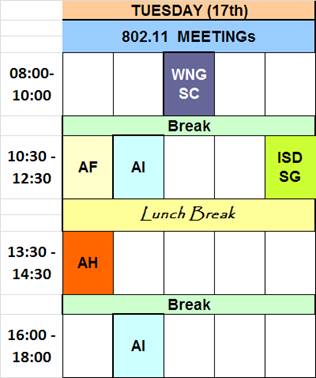 Slide 29
Bruce Kraemer, Marvell
July 2012
Wednesday Agenda Item 5.9
Awards
Slide 30
Bruce Kraemer, Marvell
July 2012
TGaa Awards
Slide 31
Bruce Kraemer, Marvell
July 2012
TGaa Awards
Slide 32
Bruce Kraemer, Marvell
July 2012
TGaa Awards –in absentia
Slide 33
Bruce Kraemer, Marvell
July 2012
TGae Awards
Slide 34
Bruce Kraemer, Marvell
July 2012
TGae Awards
Slide 35
Bruce Kraemer, Marvell
July 2012
TGREVmb Awards
Slide 36
Bruce Kraemer, Marvell
July 2012
TGREVmb Awards
Slide 37
Bruce Kraemer, Marvell
July 2012
TGREVmb Awards  - in Absentia
Slide 38
Bruce Kraemer, Marvell
July 2012
Friday
Slide 39
Bruce Kraemer, Marvell
July 2012
Friday Agenda Item 2.07
Announcements
Coffee will be continuously available from 7:30am to 11:00am

When we reach 10:00 we will determine if we take a break
Slide 40
Bruce Kraemer, Marvell
July 2012
Friday Agenda Item 2.08
IEEE LOA Database
http://standards.ieee.org/db/patents/pat802_11.html

8 entries with 2012 submission dates
Slide 41
Bruce Kraemer, Marvell
July 2012
Friday Agenda Item 2.09
IEEE Store Contents  - July  2012
http://www.techstreet.com/ieeegate.html
Slide 42
Bruce Kraemer, Marvell
July 2012
Friday Agenda Item 2.10
802.11 drafts to ISO/IEC JTC1/SC6
The WG told SC6 it would liaise 802.11ac as soon as it passes a LB
802.11-2012  was submitted to SC6 when approved by the SASB – April 2012
Slide 43
Bruce Kraemer, Marvell
July 2012
Friday Agenda Item 2.11
Tutorials
None during September 2012

Call for November 2012 suggestions

802.1 tutorial being submitted
Slide 44
Bruce Kraemer, Marvell
July 2012
Friday Agenda Item 6.3
Future Venues - 2012
2012
# 131 January 15-20, 2012 ----Hyatt Regency, Jacksonville, FL
Including 802.16 and 802.21
 
# 132 March 11-16, 2012 –Hilton Waikoloa, Big Island, HI

# 133 May 13-18, 2012,  Hyatt Regency Atlanta, Atlanta, Georgia, USA
 
# 134 July 15-20, 2012    Grand Hyatt Manchester, San Diego, CA, USA

# 135 September 16-21, 2012,  Hyatt Grand Champion, Indian Wells, CA
 
# 136 Nov 11-16, 2012    Grand Hyatt San Antonio, San Antonio, TX, USA
Slide 45
Bruce Kraemer, Marvell
July 2012
Friday Agenda Item 6.3
Future Venues -2013
2013
# 137 January 13-18, 2013 - --Hyatt Regency Vancouver, BC, CA
 
# 138 March 17-22, 2013 –Caribe Royale, Orlando, FL, USA

# 139 May 12-17, 2013 ----Hilton Waikoloa, Big Island, HI
 
# 140 July 14-19, 2013    --- Geneva , CH  ITU headquarters

# 141 September 15-20, 2013----Confirmed– Nanjing, China 
 
# 142 Nov 10-15, 2013    Hyatt Regency Dallas, TX, USA
Slide 46
Bruce Kraemer, Marvell
July 2012
Friday Agenda Item 6.3
Future Venues - 2014
2014
# 143 January 19-24, 2014 - --Hyatt Century Plaza, Los Angeles, CA, US
 
# 144 March 16-21, 2014 –Hyatt Regency Atlanta, Atlanta, GA, US

# 145 May 11-16, 2014 ----Hilton Waikoloa, Big Island, HI
 
# 146 July 13-18, 2014    --- Manchester Grand Hyatt, San Diego, CA, US

# 147 September 14-19, 2014----1st priority– Kobe, Japan
							       
# 148 November 2-7, 2014   Hyatt Regency San Antonio, TX, US
Slide 47
Bruce Kraemer, Marvell
July 2012
Friday Agenda Item 7
September Meeting – Indian Wells, CaliforniaSeptember  16 – 21, 2012
Hotel Registration OPEN
Meeting Registration OPEN
Early bird registration expires Fri Aug 3
Slide 48
Bruce Kraemer, Marvell
July 2012
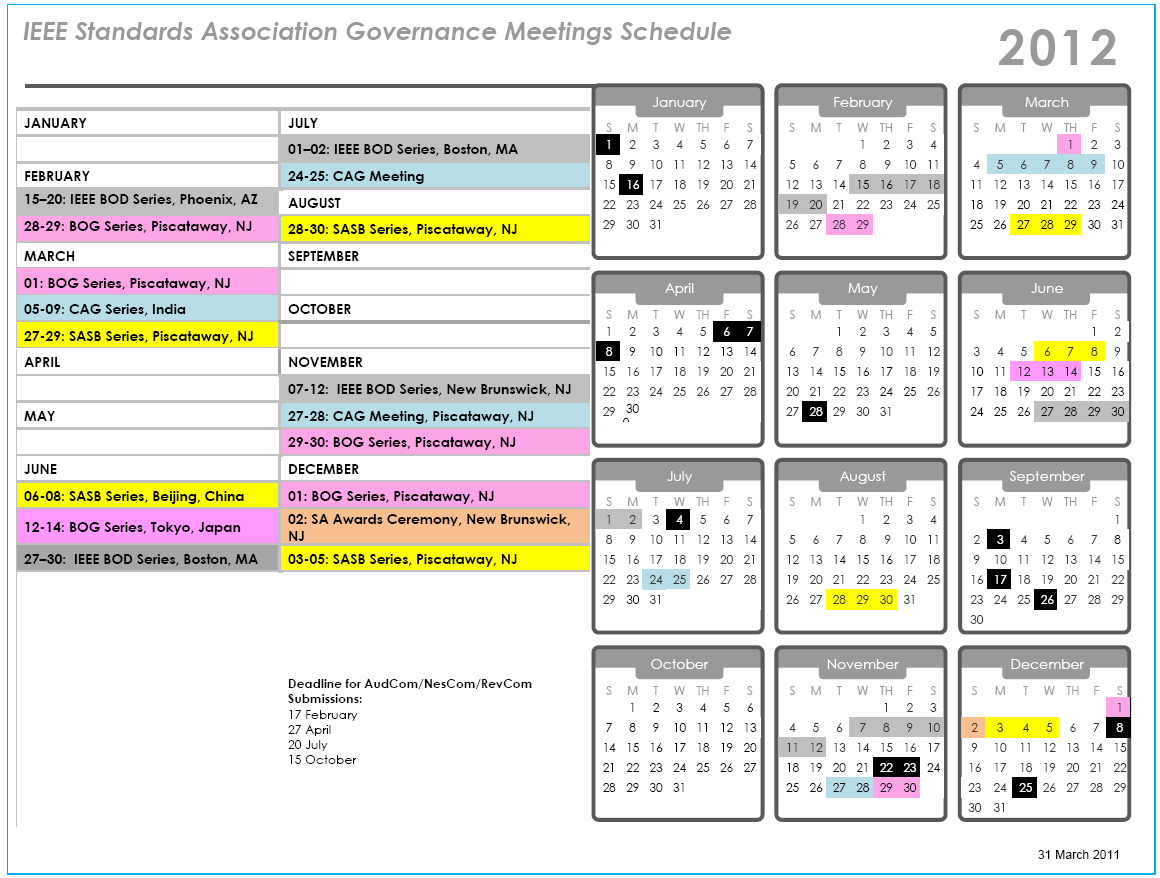 Slide 49
Bruce Kraemer, Marvell